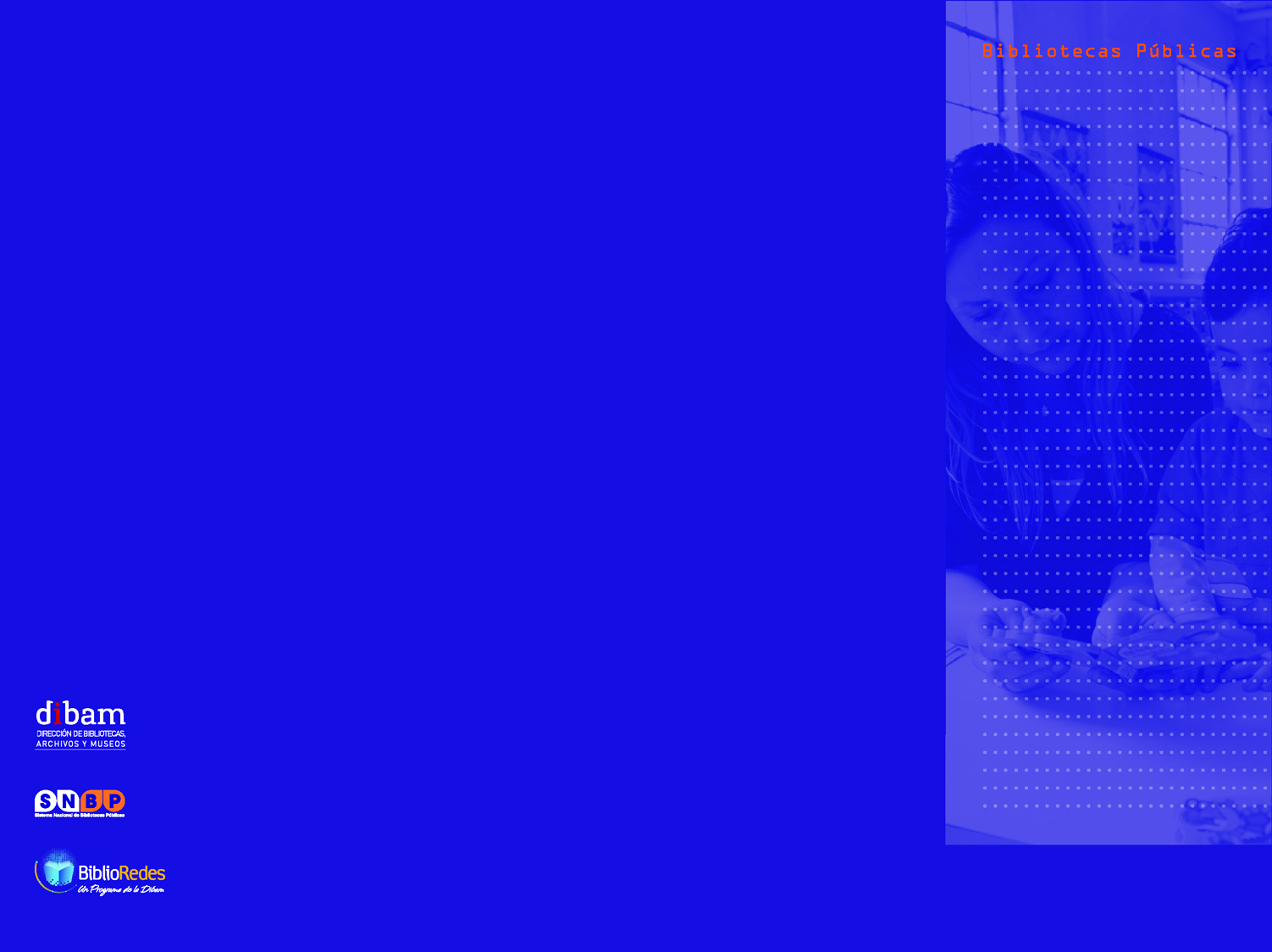 Redes Sociales
y Web 2.0

Segunda unidad
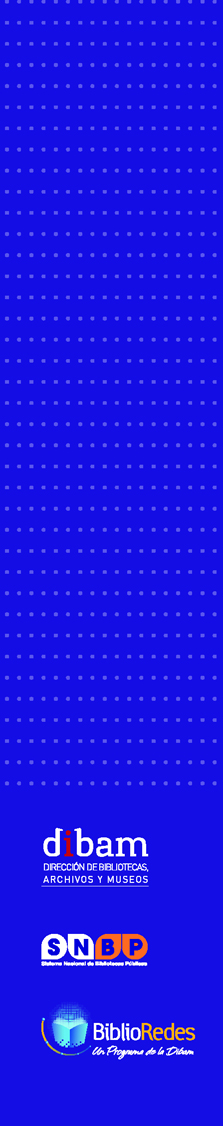 Redes Sociales y Web 2.0
Segunda Unidad: 
Recursos de la Web 2.0



1. Sindicando recursos en la Web 2.0


2. Construyendo mapas interactivos


3. Construyendo documentos de forma colaborativa
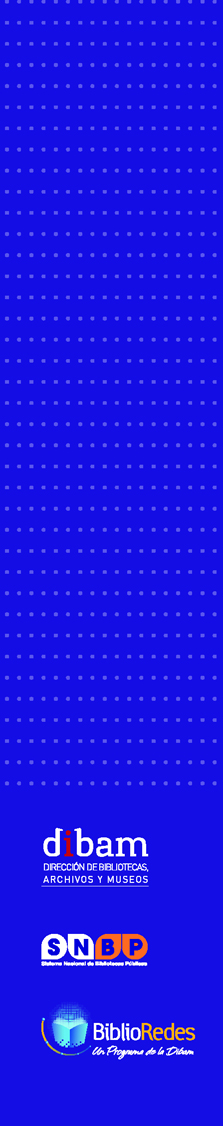 Redes Sociales y Web 2.0
Sindicando contenidos en la Web 2.0


Sindicando recursos en la WEB 2.0
¿Qué es la sindicación y el RSS?
Navegue por los sitios que poseen RSS, como www.lacuarta.cl y www.latercera.cl
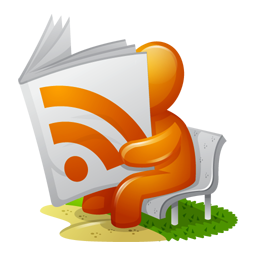 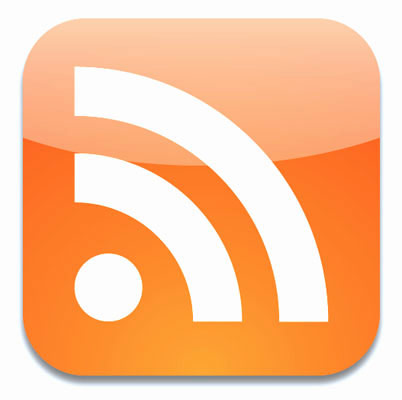 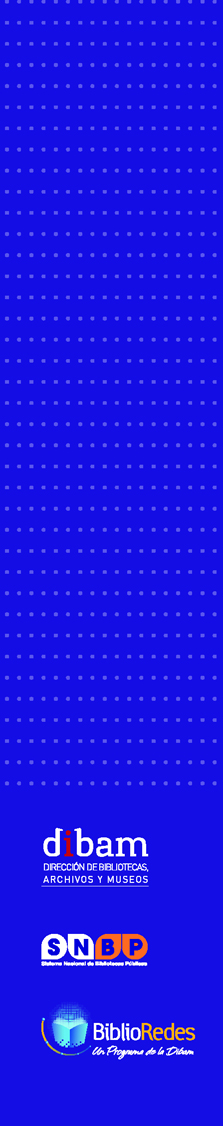 Redes Sociales y Web 2.0
2. Construyendo mapas interactivos

Usando Google Maps
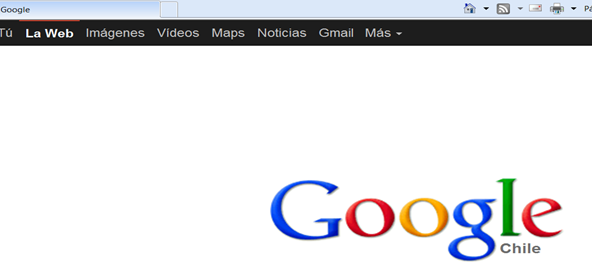 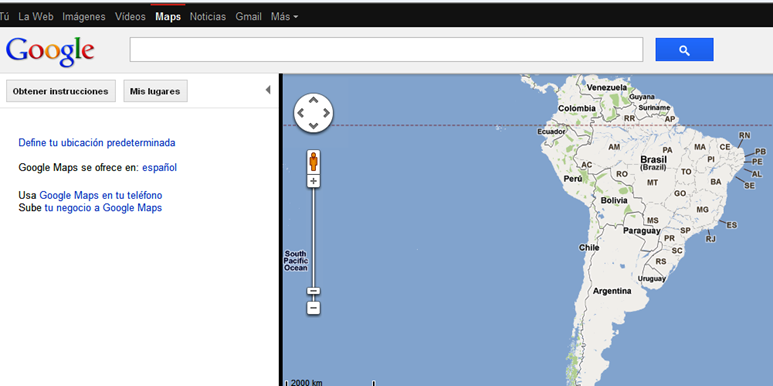 1. Página de Google
2. Mapa político
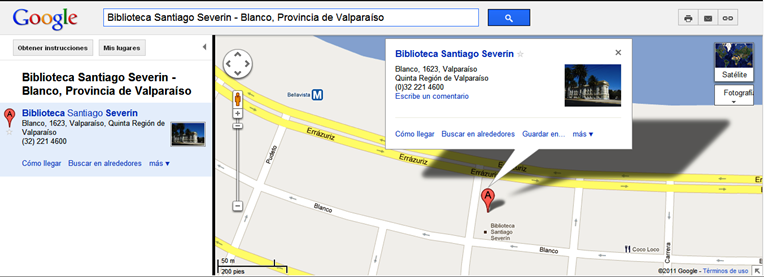 3. Plano de ciudad
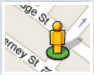 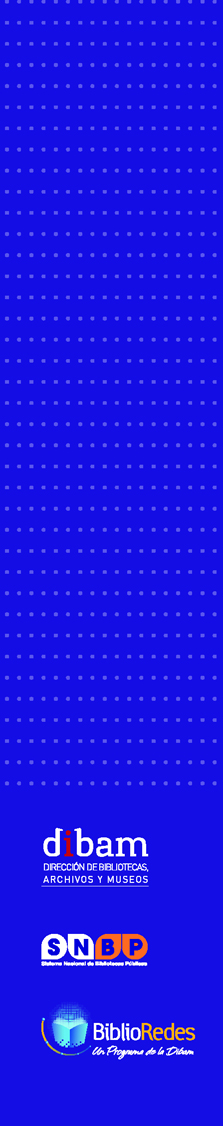 Redes Sociales y Web 2.0
Actividad práctica paso a paso: buscando un lugar de interés en Google Maps y herramientas de Google Street y Google Earth
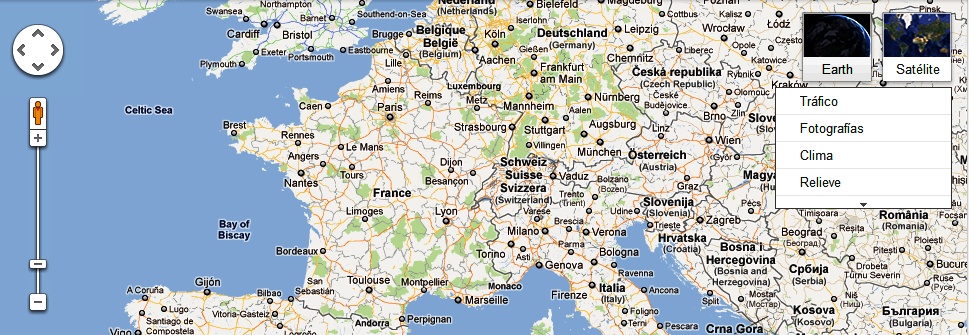 1. Opción Google Earth o Satélite
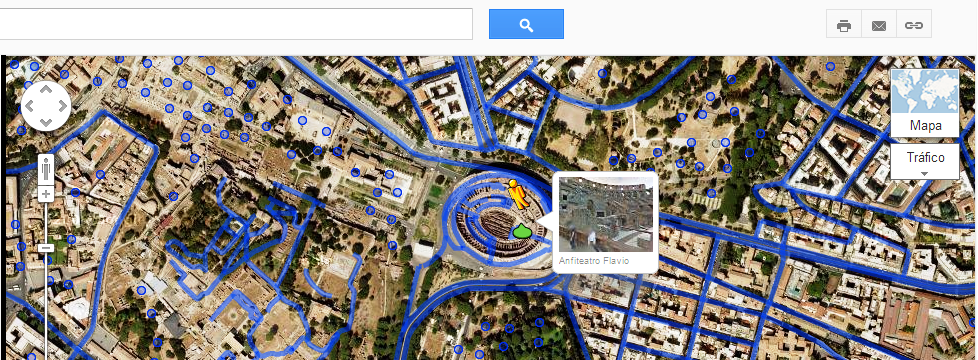 2. Opción Earth y ubicación de lugar de interés
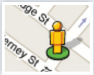 3. Ícono Street View
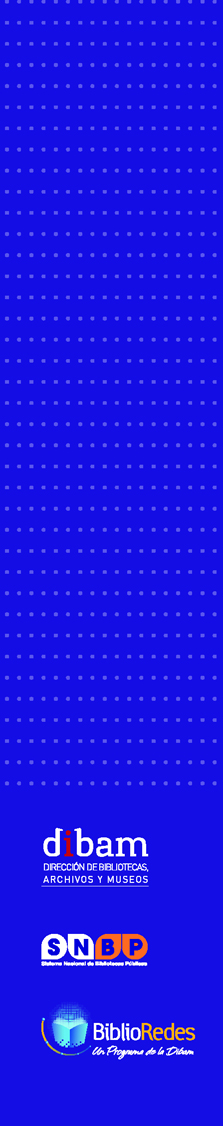 Redes Sociales y Web 2.0
Actividad de aprendizaje


1. Encontrar nuestro hogar, utilizando Google Maps y si es posible, la opción Google Street View.
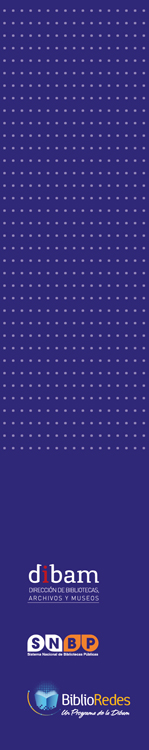 Redes Sociales y Web 2.0
Repasemos: ¿Para qué nos sirven los mapas de Google y cómo buscamos nuestro hogar?


Google, y sus aplicaciones de ubicación satelital, sirven para localizar un lugar de manera virtual.

¿Cómo utilizamos los mapas virtuales?

Ingrese a www.google.cl

Seleccione la viñeta “Maps”

Busque su hogar.
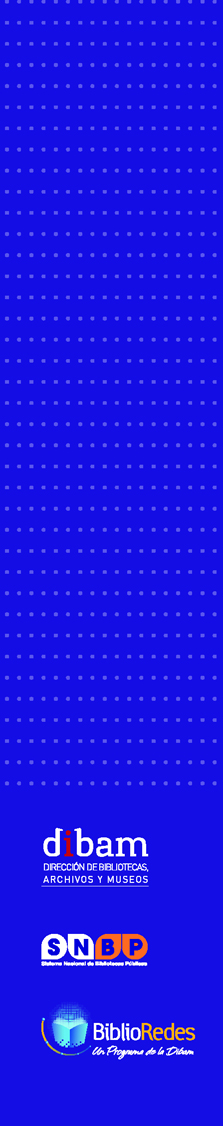 Redes Sociales y Web 2.0
Actividad práctica paso a paso: Insertando mapas en nuestro Blog
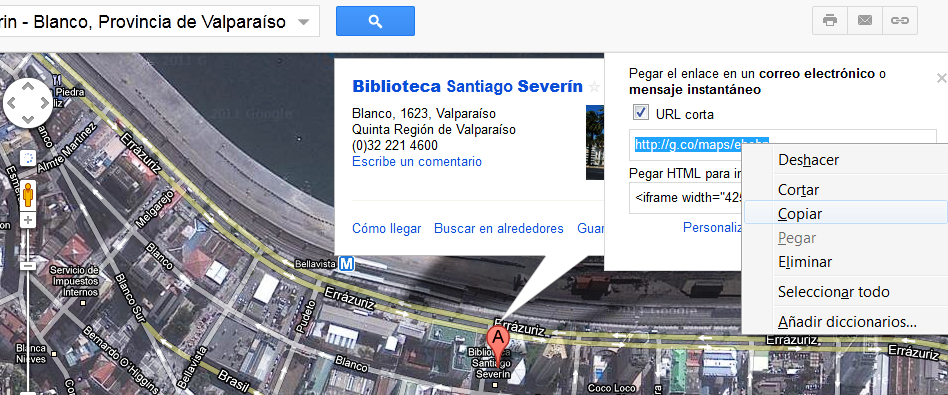 1.Selección de mapa y “copia” de link
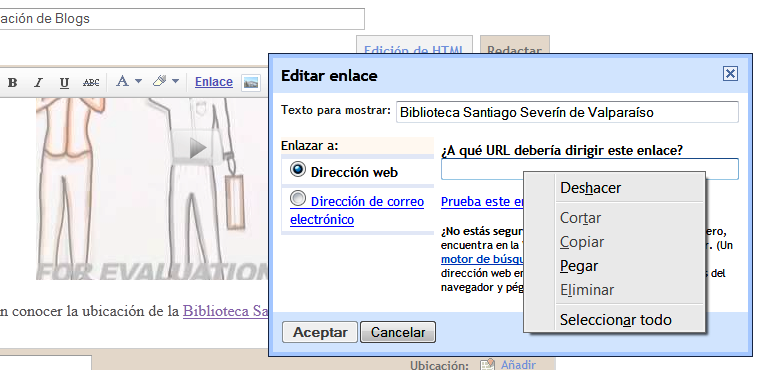 2. Pegar link en Blog
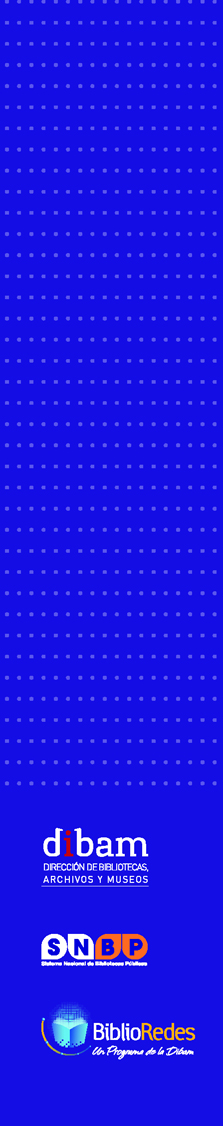 Redes Sociales y Web 2.0
Repasemos

¿Cómo insertamos un mapa en el Blog?

Diríjase a Maps.

2. Busque una dirección o lugar específico, en este caso su hogar.

3. Haga clic en “Enlace” y luego en la opción “Ruta Corta”, para luego copiar dicho link.

4. Diríjase a su Blog en www.Blogger.com

5. Haga clic en insertar Enlace.

6. pegue el enlace que copió en Google Maps.

7. Publique
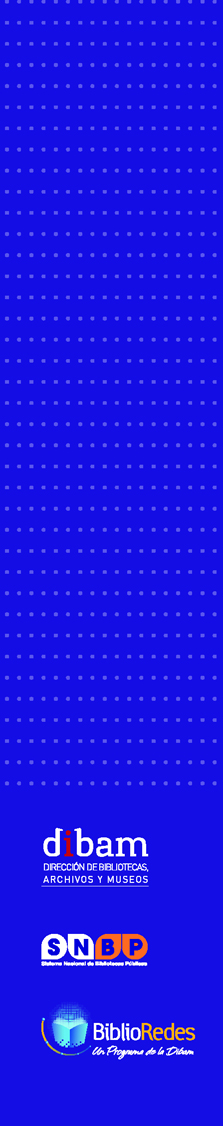 Redes Sociales y Web 2.0
3. Construyendo documentos de manera    colaborativa
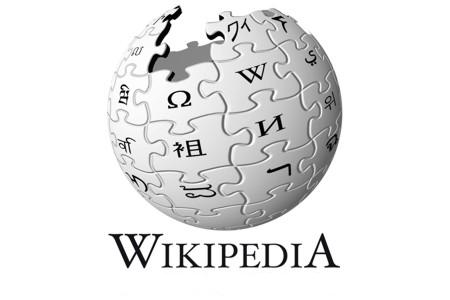 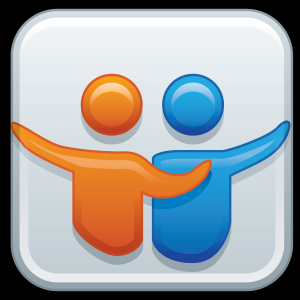 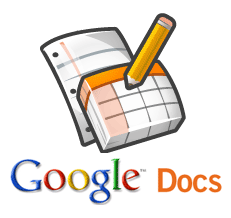 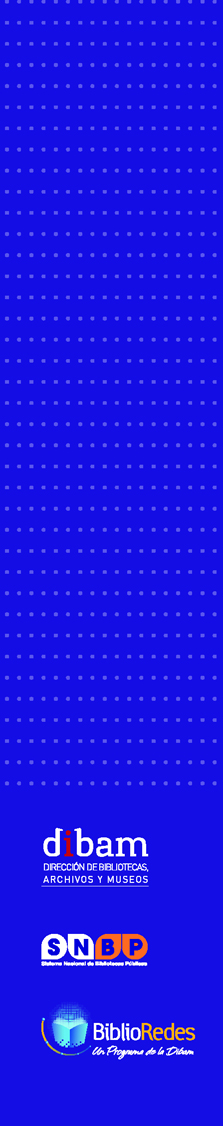 Redes Sociales y Web 2.0
Actividad práctica paso a paso: usando Google Docs
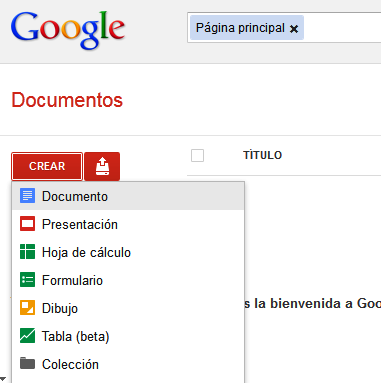 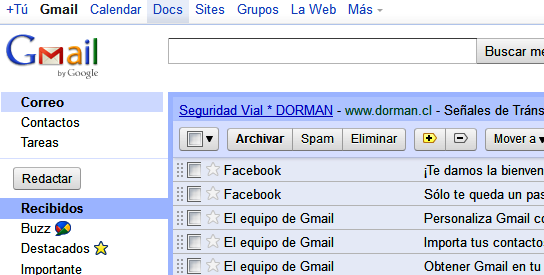 1. Ubicación Docs
2. Creación de documento
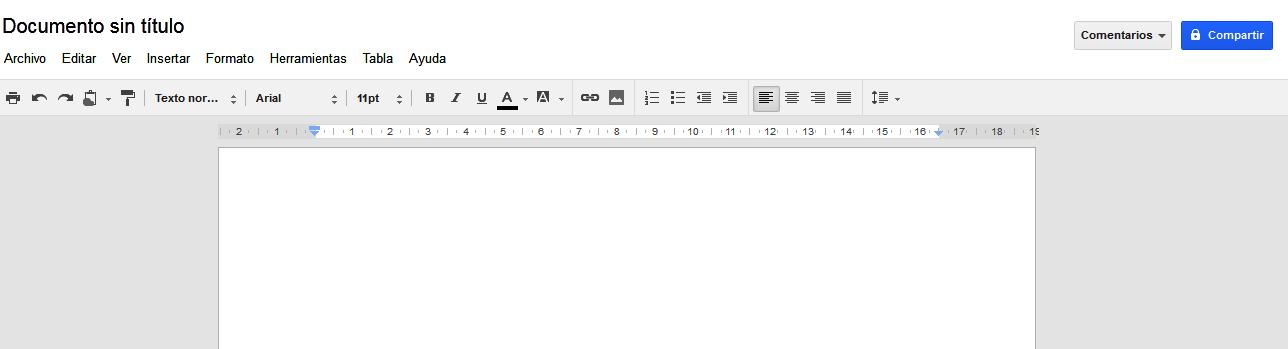 3. Procesador de texto
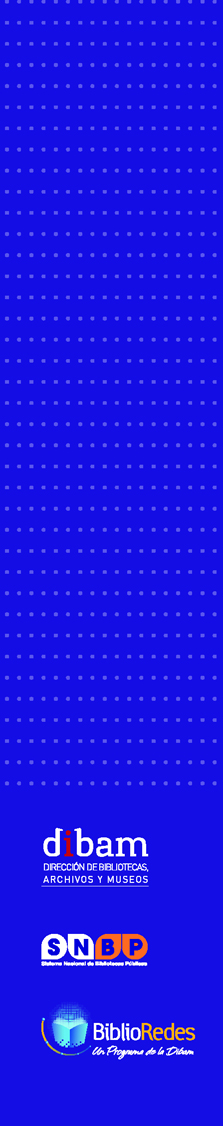 Redes Sociales y Web 2.0
Repasemos: utilizando Google Docs

Ingrese a su cuenta de Gmail

2. En la bandeja de entrada, haga clic en el ícono “Docs”.

3. En la nueva ventana, haga clic en “Crear”, para así dar paso a la edición de un documento compartido con sus contactos usuales.

4. Complete los campos de requisito (público, privado y personas con quién compartir el documento, entre otras).

5. Haga clic en fin.
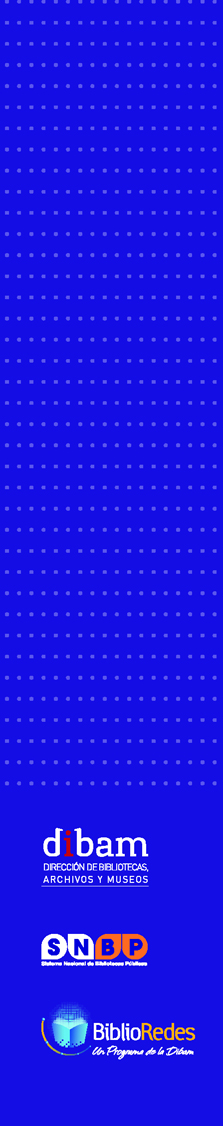 Redes Sociales y Web 2.0
Actividad práctica paso a paso: Publicando documentos en Slideshare
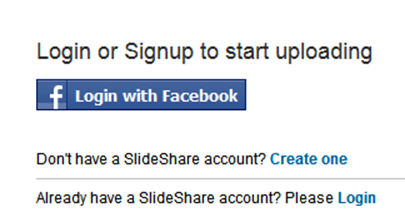 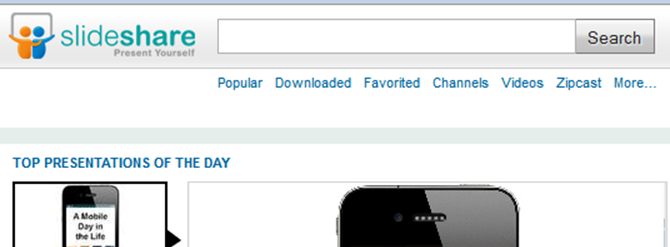 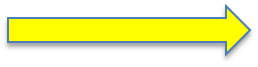 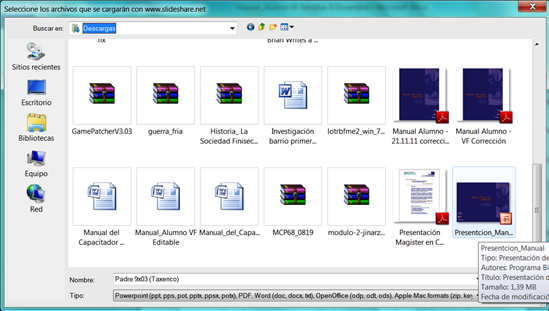 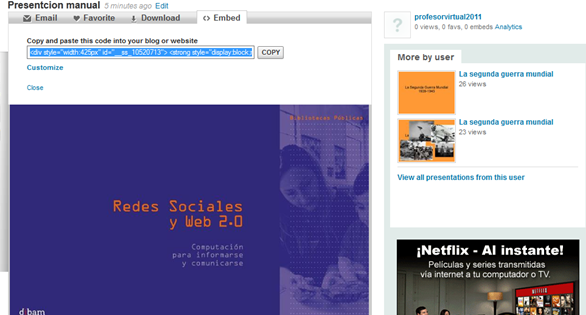 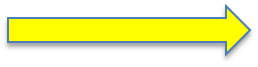 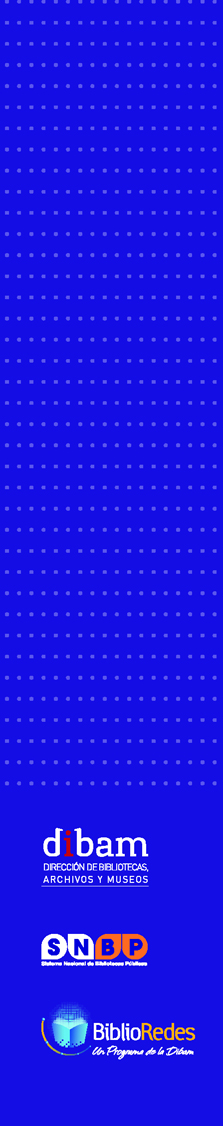 Redes Sociales y Web 2.0
Repasemos: ¿Cómo publicamos documentos en Slideshare?

Primero, debemos saber qué archivo vamos a compartir.   	Generalmente se acostumbra a compartir	presentaciones creadas en el programa PowerPoint.

Ingrese a www.slideshare.net.

Ingrese vía Login con la cuenta de usuario de Facebook.

Haga clic en “Upload”.

5. 	Seleccione el archivo a subir
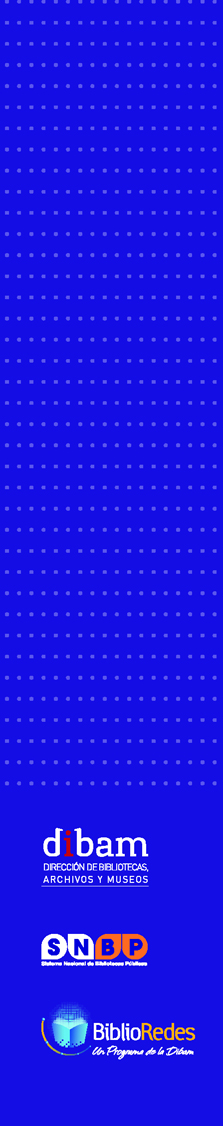 Redes Sociales y Web 2.0
Actividad práctica paso a paso: publicando documentos y presentaciones en el Blog
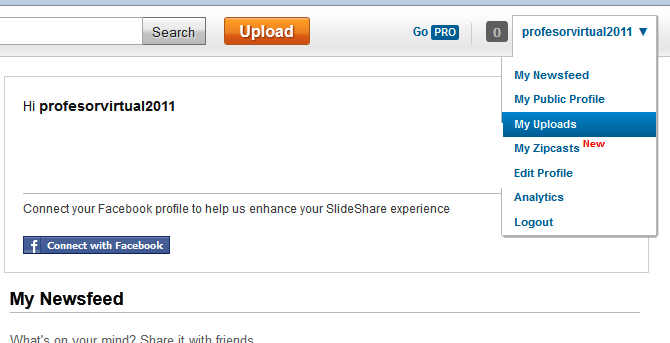 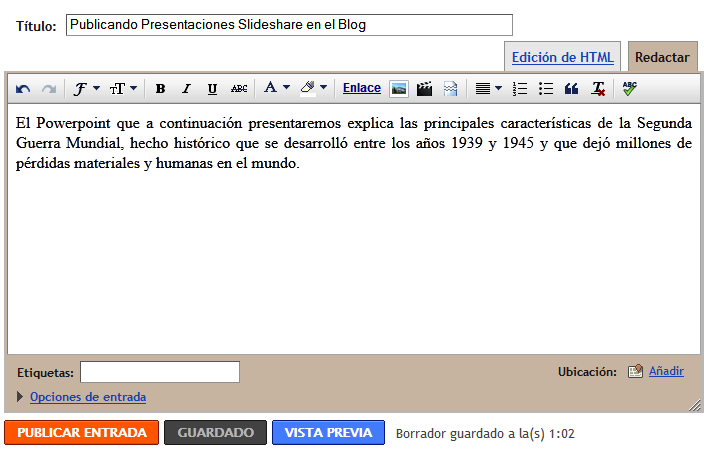 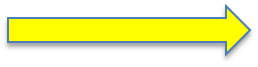 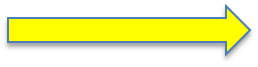 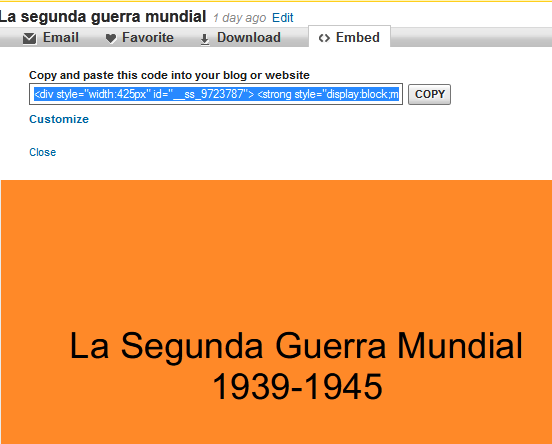 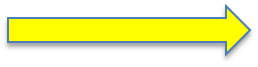 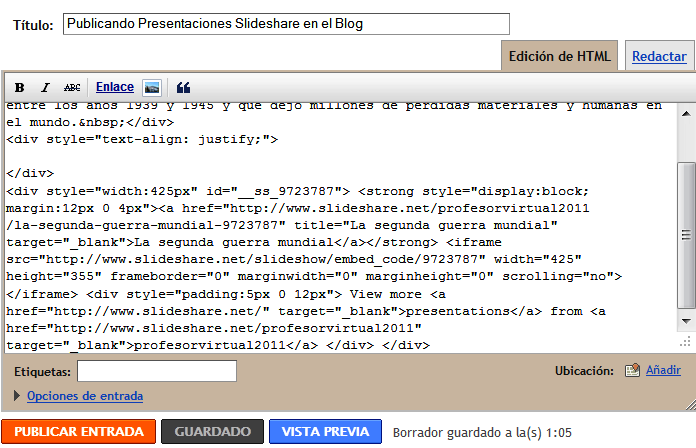 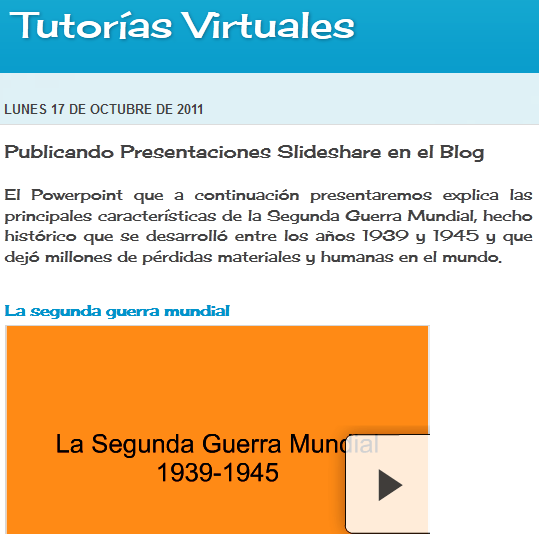 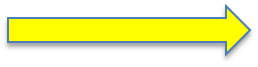 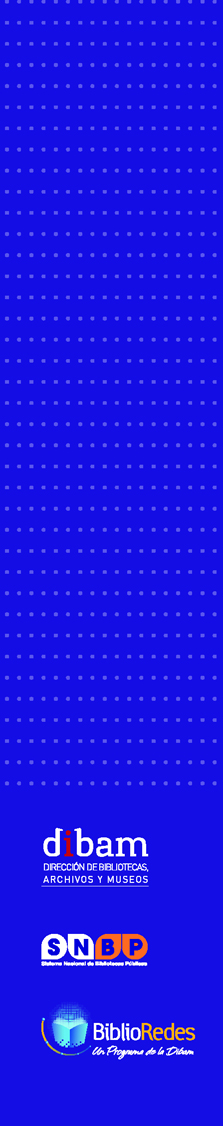 Redes Sociales y Web 2.0
Repasemos: ¿Cómo compartimos presentaciones en el Blog?

Acceda a la presentación, haga clic en “Embed” y después en “Copy” para copiar la ruta o enlace que pegará en una nueva entrada del Blog.

Abra la cuenta de Blogger 

Cree una nueva entrada o edite una anterior.

En la pantalla de edición, haga clic en “Edición de HTML”.

 Pegue en el editor de texto el enlace
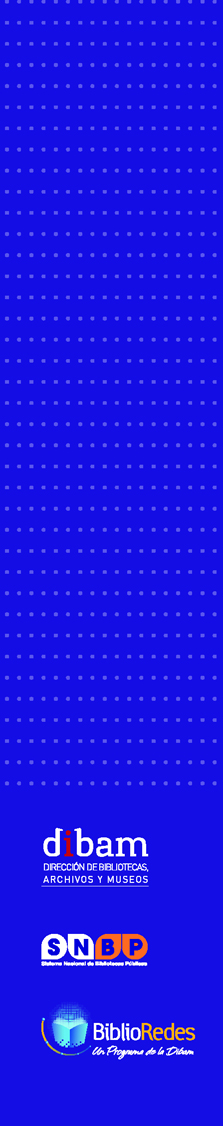 Redes Sociales y Web 2.0
4. Usando las potencialidades de Gmail

Actividad práctica paso a paso: Usando Google Calendar

Observemos el siguiente video explicativo:


Cómo usar Google Calendar
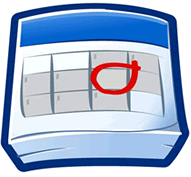 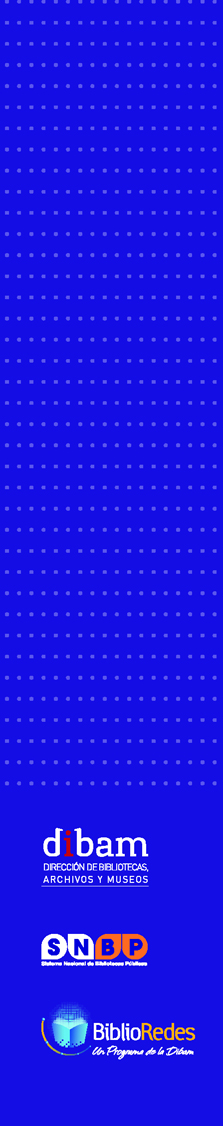 Redes Sociales y Web 2.0
Repasemos: ¿Qué es Google Calendar y cómo creamos un evento?

Google Calendar es una herramienta que posee Gmail y que permite crear eventos o recordatorios (como una agenda virtual) y compartirlos con nuestros contactos frecuentes.

1. Ingrese a www.gmail.com

2. Haga clic en la opción “Calendar”.

3. En la nueva ventana, sitúese en la hora y fecha específica en que desea crear un evento

4. Complete los requisitos
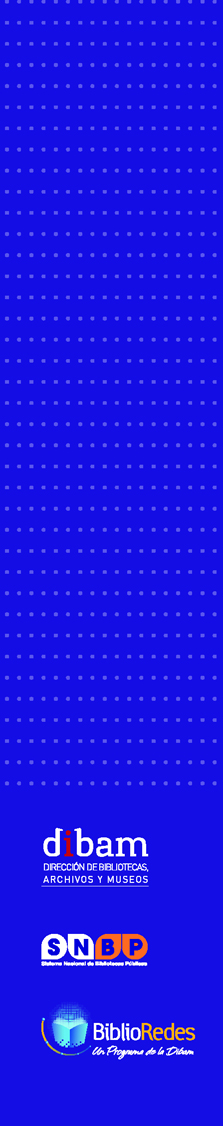 Redes Sociales y Web 2.0
El chat de Google

Es una herramienta de Google que permite mantener conversaciones en línea con los contactos del correo electrónico
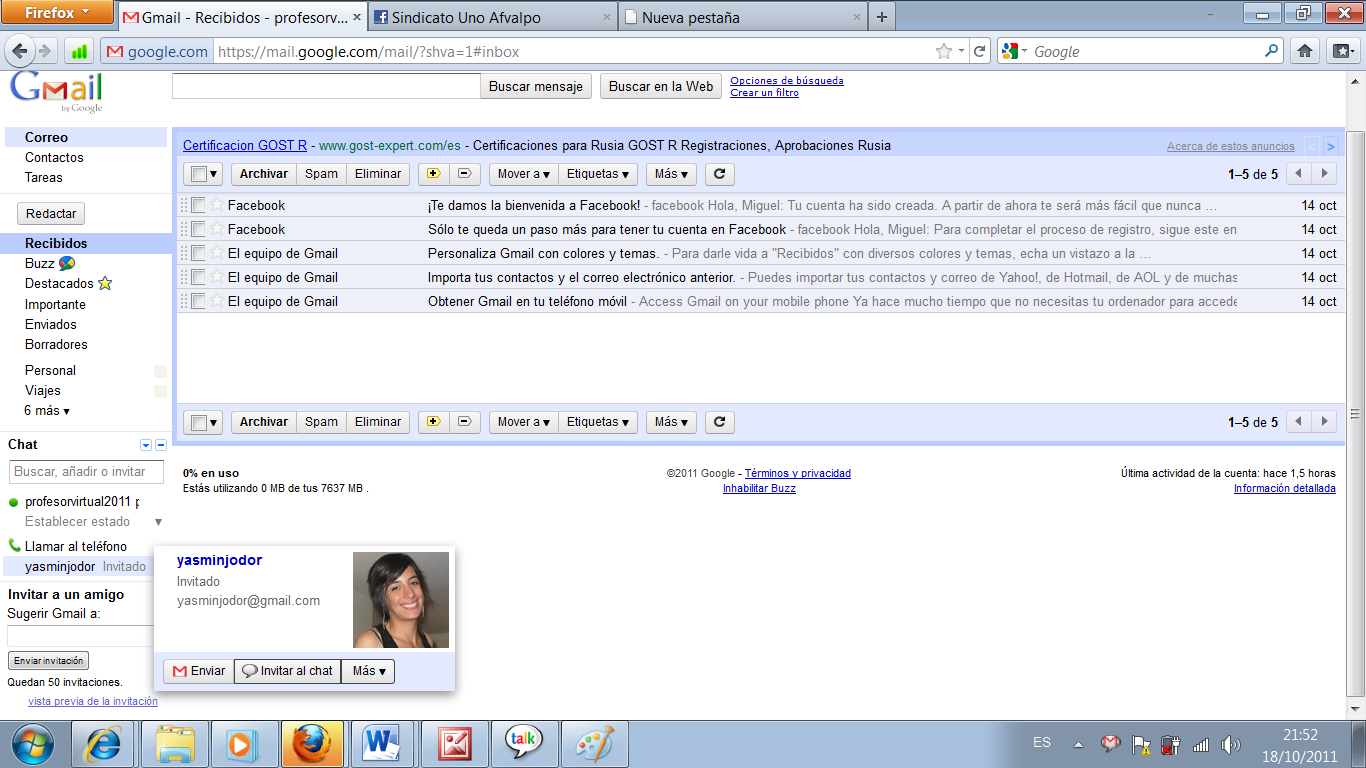 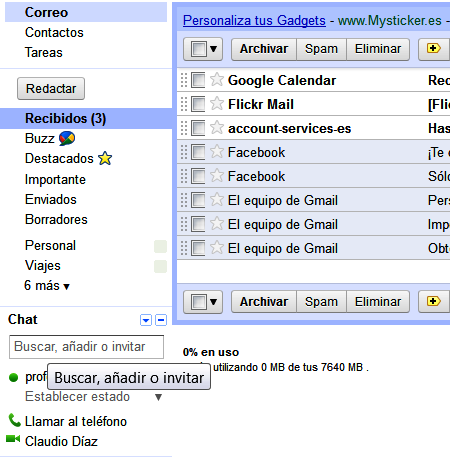 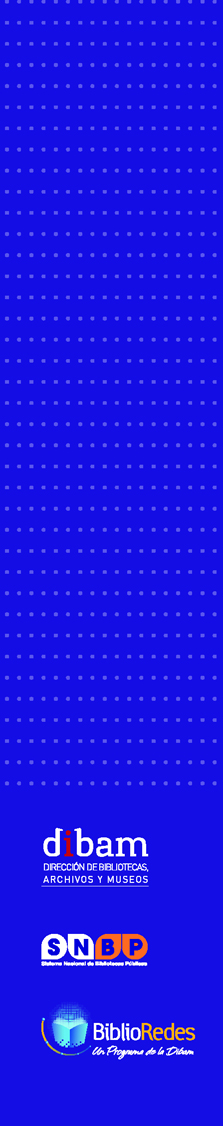 Redes Sociales y Web 2.0
Repasemos: ¿Cómo utilizamos el chat de Google?

 Para acceder al chat de Google, debemos abrir nuestra cuenta de correo, en www.gmail.com

 De manera automática, se desplegará una ventana que nos avisará qué amigos o contactos se encuentran en línea con los cuáles podremos chatear o conversar en directo.

Para conversar con un contacto, éste debe tener su nombre resaltado con un círculo verde. Haga clic sobre su nombre y escriba.
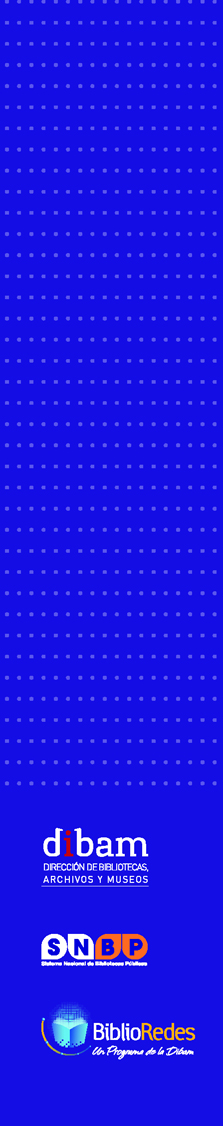 Redes Sociales y Web 2.0
Actividad de evaluación: 

Suba una presentación en PowerPoint a Slideshare.
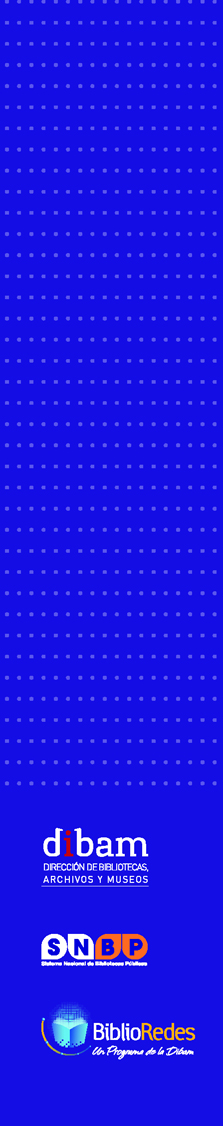 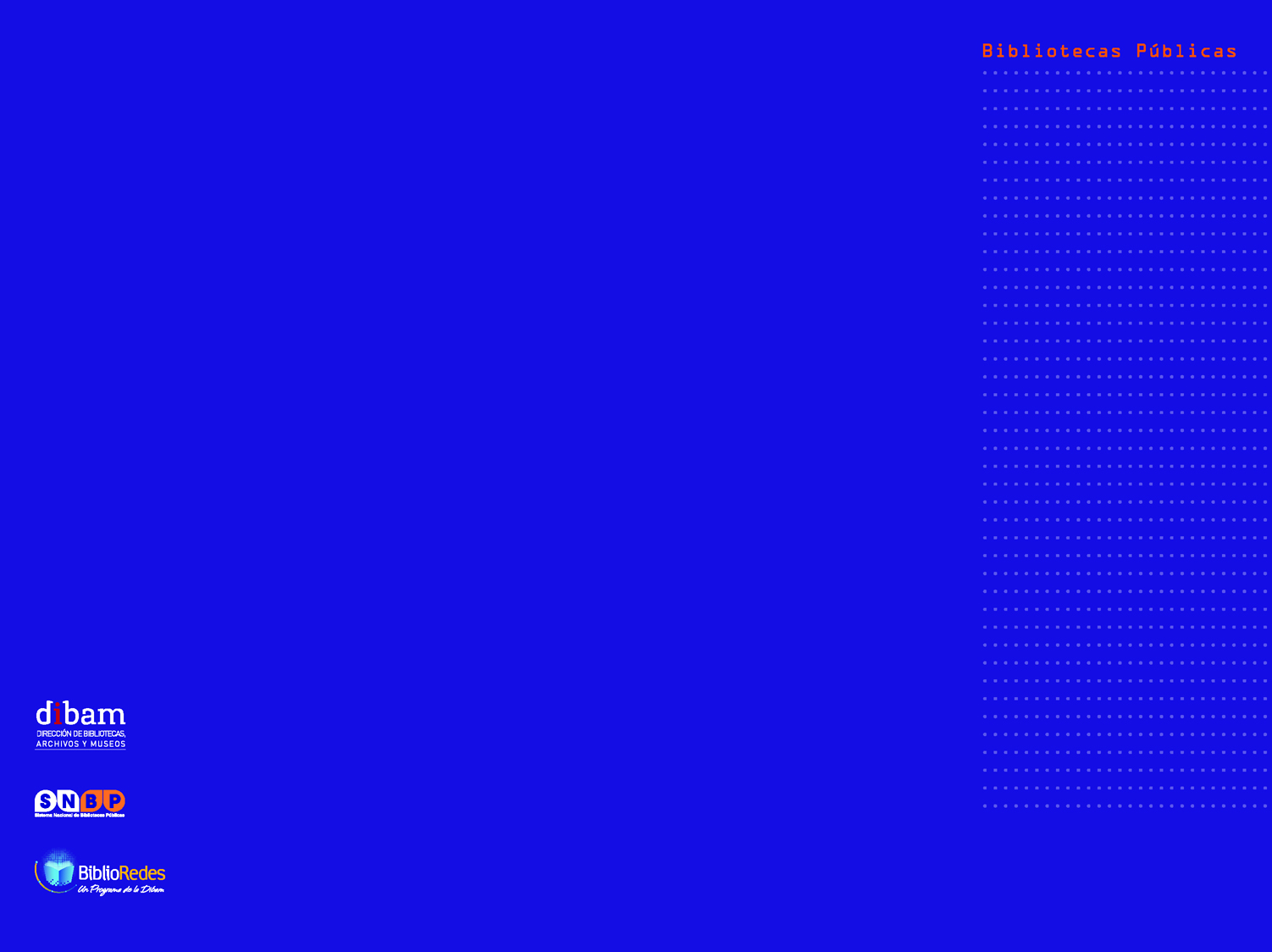